31/01/2019
1
This work is partially funded by the EU project OpenUP H2020-GARRI-2015-1, Grant Agreement: 710722. 
For more information about Open Peer Review: https://www.openuphub.eu/
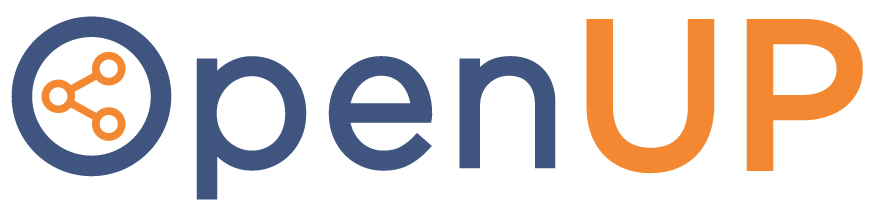 Foundations of a framework for peer-reviewing the research flow
Alessia Bardi, Vittore Casarosa, Paolo Manghi
Istituto di Scienza e Tecnologie dell’Informazione “A. Faedo”, CNR
Special thanks to Achille Felicetti (PIN) and Eugenio Trumpy (IGG-CNR)
15th Italian Research Conference on Digital Libraries - IRCDL2019 - Pisa, Italy
[Speaker Notes: OpenUP Project on Open Peer Review, one of the principles of Open Science]
31/01/2019
2
Research practices in the era of digital and Open Science
Foundations of a framework in support of peer-review of research flows
Use cases
Conclusions and future work
Outline
15th Italian Research Conference on Digital Libraries - IRCDL2019 - Pisa, Italy
[Speaker Notes: Open Science principles: research as open as possible in all its phases, including methodologies, final results but also peer-review and assessment processes
Use cases on archaeology and geothermal energy science]
Research practices in the era of digital science
31/01/2019
3
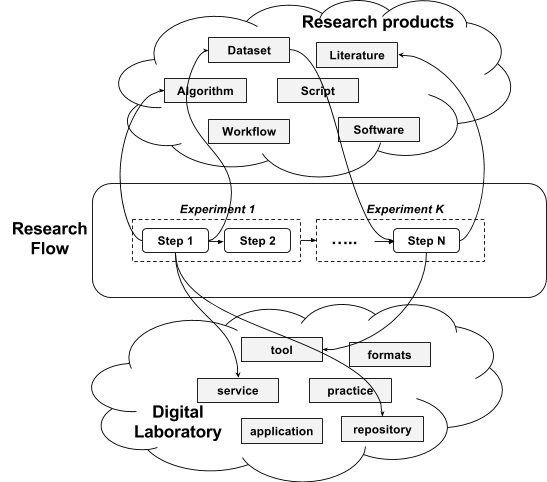 Researchers uses tools and services available in digital lab
Generates different types of research products 
 data, software, workflows, etc.
Research products may become available in the digital lab and therefore re-usable by others
Peer review?
15th Italian Research Conference on Digital Libraries - IRCDL2019 - Pisa, Italy
[Speaker Notes: Generated products may be useful to others and therefore may enter in the digital lab of other researchers, together with tools and services provided by research infrastructures.

But what happens at the peer-review stage?
The research activity is peer-reviewed only by means of the scientific article]
31/01/2019
4
Traditional peer review
Scientific literature as the omni-comprehensive record of research
Assumed to describe not only results but the whole process, the research flow, leading to those results
Peer-review in the era of digital science
Peer review in open science
Going beyond literature peer-review
More types of research products available
Open research flows
New opportunities for transparent evaluation and (machine-assisted) research reproducibility
Ongoing peer review of the research flow
15th Italian Research Conference on Digital Libraries - IRCDL2019 - Pisa, Italy
[Speaker Notes: Traditionally …

What we did is to investigate on the role of peer-review in the era of digital science and see what happens if we go beyond literature peer-review.

Ongoing peer review == peer-review done while the research activity is still ongoing.]
Landscape scan: review and categorization of current approaches and tools for the peer-review of research flows
Categorization criteria:
Which kind of reproducibility is supported
Manual: reproducibility depends on the ability of other researchers to find everything that is needed to reproduce the activity 
Machine-assisted: reproducibility and evaluation can be objectively supported by machines thanks to a high degree of transparency
Which kinds of research products representing the research flow are peer-reviewed and how
5
State of the art
[Speaker Notes: 3 main clusters
1.
2. […] From the point of view of peer-review, we are still far from a transparent evaluation and, in addition, peer-review practices on data and software are almost non-existent, except from the practices of data journals and software journals, which basically inherited the traditional model of literature peer-review
3. Experiments and flows as digital objects. Based on the specific models and formats of those digital objects, machine-assisted reproducibility is supported at different extents.
Also, compliance to existing community guidelines can be semi-automatically checked. Examples in this clusters are…]
31/01/2019
6
Mainly address reproducibility, not review
Focus on the final, successful results
No intermediate or negative results
No digital representation of the whole research flow
Usually applied at the end of the research flow
According to Open Science principles, research should be opened as soon as possible
Remarks on current practices
15th Italian Research Conference on Digital Libraries - IRCDL2019 - Pisa, Italy
[Speaker Notes: Thanks to this analysis we realised that even the most advanced approaches do not target the goal of transparent peer-review, but they rather focus on reproducibility of final, successful results.
. . .]
7
Primitives to define the research flow template: experiments, cycles, conditions
Foundations of a framework for peer-reviewing the research flow
Type of input and output of each step
Assets of the digital lab required for the execution of a step
Specification of the format to use to describe an experiment
[Speaker Notes: Based on these considerations we thought about a framework for the representation of research flows oriented to peer-review.
The framework features a language for the definition of research flows and you can see a draft in this slide.
The language defines the primitives for the definition of research flow in terms of experiments, cycles and conditions.
Experiment, possibly runnable in parallel, can be composed of sequential steps.
For each step we can define [. . . ]]
31/01/2019
8
Communities can use the framework to define research flow templates that express common behaviours and best practices for their discipline and highlight the steps where peer-review can take place
Like a recipe for cooking
List of all the types of products needed from the digital laboratory at each step of the research flow (the ingredients) 
Detailed description, possibly machine actionable, of all the steps to be executed (the mixing and the cooking) in order to reproduce the research results (the cake). 
Identify steps where peers can perform checks (peer-review), even while the research activity is ongoing (taste the cream, more sugar?)
Research flow template
15th Italian Research Conference on Digital Libraries - IRCDL2019 - Pisa, Italy
Benefits of research flow templates
31/01/2019
9
Guide researchers in complying to best practices
Ensure that everything needed for a transparent peer-review is available
Support the implementation of digital tools for machine-assisted, possibly ongoing, peer-review, creating a bridge between the place where research is conducted (the digital lab) and the place where research is reviewed (the research products)
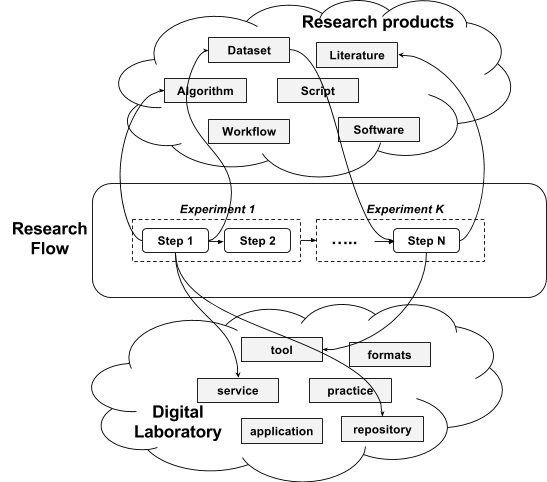 15th Italian Research Conference on Digital Libraries - IRCDL2019 - Pisa, Italy
31/01/2019
10
Use cases
Archaeology and geothermal energy science
15th Italian Research Conference on Digital Libraries - IRCDL2019 - Pisa, Italy
[Speaker Notes: We considered two use cases as a proof-of-concept.

What we did is that, together with researchers in the fields, we represented one of their typical research flows highlighting the steps of the flow and the objects that are subject to peer-review. This representation helped those researchers in understanding how the peer-review of the flow could be improved, by making available research products that typically are not shared at any stage of the research activity.]
31/01/2019
11
Research flow template example on archaeology
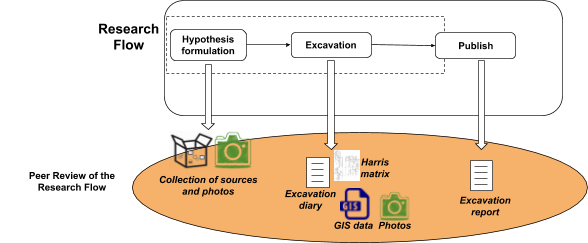 15th Italian Research Conference on Digital Libraries - IRCDL2019 - Pisa, Italy
[Speaker Notes: In archaeology, the typical case is to share the excavation report, the Harris matrix and part of the GIS data and photos took during an excavation only at the end of the flow.
However, other important research products could be made available at different stages to open up the research flow and enable a more transparent peer-review.]
12
forward modelling of subsoil
Research flow template example on geothermal energy science
Adding intermediate results:
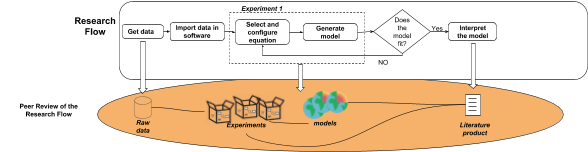 [Speaker Notes: First picture: current typical flow [. . .]. Not the “real” flow.
Second picture:  final model generated after several attempts, different configurations tried before the best fitting model is generated.
All these experiment attempts, all the discarded models are objects that could be made available to support a transparent peer-review and demonstrate that the best fitting model was eventually selected for the final results, for example.]
31/01/2019
13
Landscape scan of current practices for the representation and peer-review of research flows
More details can be found on the OpenUPHub (https://www.openuphub.eu/)
Foundations of a framework for the representation of peer-reviewable research flow
Discipline-agnostic
Still requires a more formal definition
Open issues:
Lack of Open Science practices in research communities
Lack of reward for Open Science practices
Implementation and maintenance of tools to support ongoing peer-review
Conclusions and future work
15th Italian Research Conference on Digital Libraries - IRCDL2019 - Pisa, Italy
[Speaker Notes: [. . .]
Among the open issues, which are more cultural and political, rather than technical we have:
The lack of Open Science practices in research communities and other relevant stakeholders, meaning lack of scholarly communication practices that enable to share, cite, evaluate and assign scientific reward (i.e. author credit) for all the types of research products
Another issue is the implementation and maintenance of tools to support ongoing peer review, considering that research fundings are not typically devoted to such kinds of actions and we cannot expect to overload with manual operations researchers nor reviewers.They need easy, user-friendly ICT tools that hide the ICT complexity of digital labs and of the distributed scholarly communication infrastructure.]
31/01/2019
14
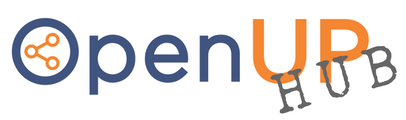 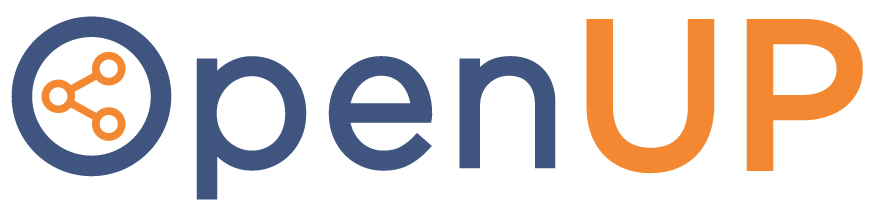 Thank you
alessia.bardi@isti.cnr.it
15th Italian Research Conference on Digital Libraries - IRCDL2019 - Pisa, Italy